2018 SBD Review Training
Assessment Unit | IMS
Outline
Overview of SBD review
SBD step by step
Additional resources
Q/A
SBD Manual
Please download the SBD Manual! https://www.cde.state.co.us/assessment/trainings 
A recording of this walkthrough will be available on the Data Pipeline Townhall page
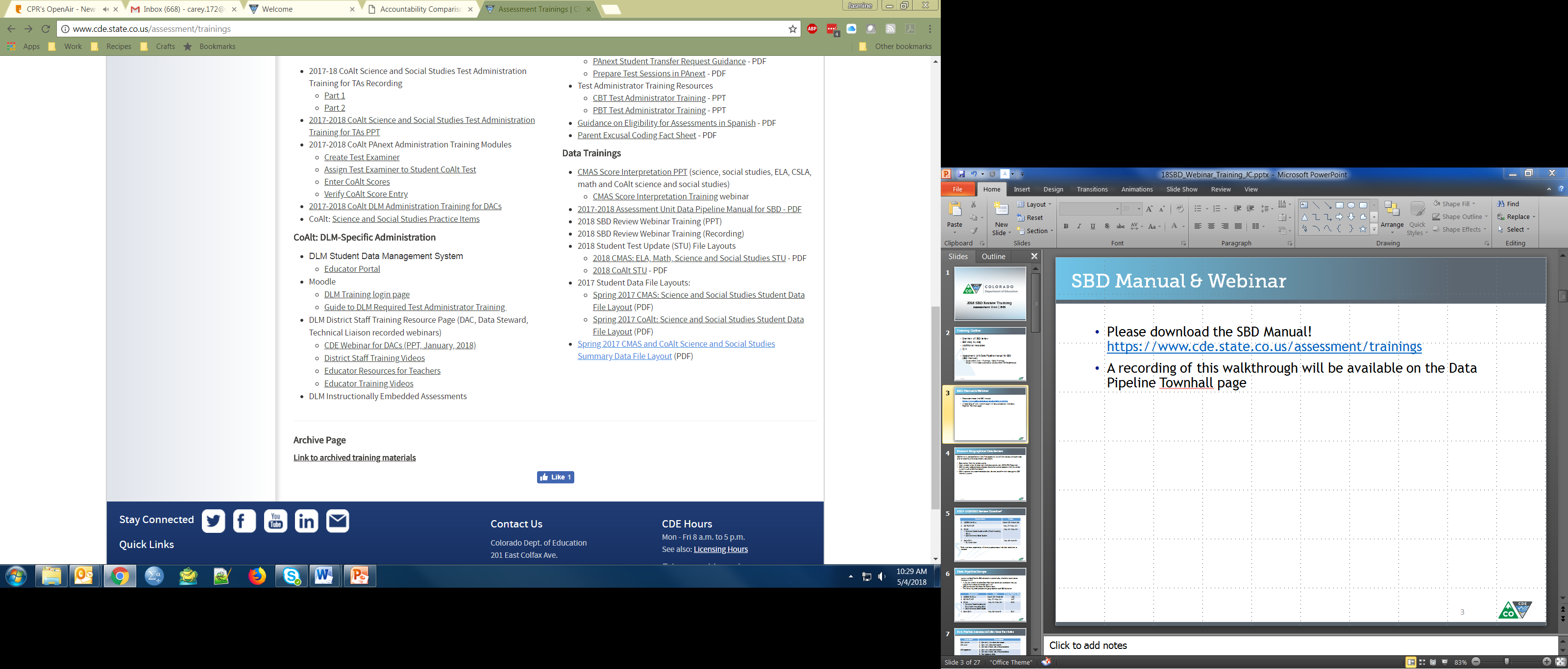 Student Biographical Data Review
SBD Reviews provide districts with a final opportunity to verify the accuracy of student data prior to reporting and accountability calculations

Data comes from the vendor systems
Most vendors allow for clean up in their data systems (only CO PSAT/SAT does not)
SBD includes additional data validation checks that are not possible within the vendor system (such as SASID validation)
SBD is optional but recommended to allow districts to confirm their data against CDE internal systems
SBD Collection Timeline
Access to Data Pipeline SBD collections is controlled by the district Local Access Manager (LAM)
If you are unable to access Data Pipeline or do not see a collection that you should have access to, contact your LAM
CDE cannot provide access for District Users
The following table provides the group code for each SBD Collection
SBD Support Helpdesk
SBD support is available through a general phone number and email
Allows CDE to have multiple people supporting each collection
Provides a single point of contact for all collections
Emails create support tickets that can be tracked to ensure that questions are answered quickly – Remember not to send student PII by email!
Members of multiple CDE units are available to answer different questions (Assessment, Accountability, and Information Management Systems)

Phone Number: 720-696-0185
Email address: sbdsupport@cde.state.co.us
SBD Review: Step By Step Guide
Step 1: Download Collection Specific Information
Find the collection on the Data Pipeline Website under Periodic Collections
http://www.cde.state.co.us/datapipeline 
Download and review the File Layout and Definitions
Provides the SBD file layout and collection specific instructions for each field
Download and review the Business Rules
Describes all errors for the collection
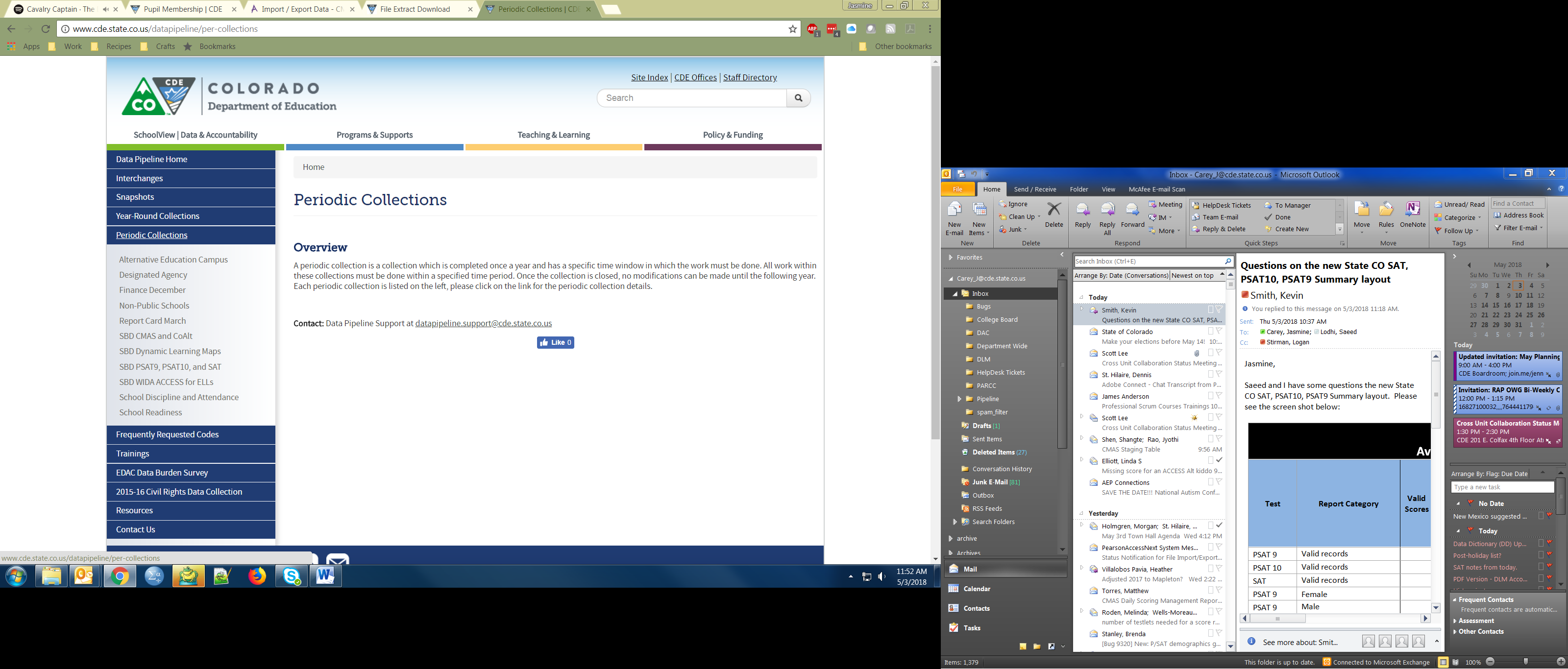 Step 2: Log in to Data Pipeline
On the Identity Management website (https://cdeapps.cde.state.co.us/index.html), select Data Pipeline under Applications on the left side of the screen.
Enter your username and password
Check:
There is no red banner at the top of the screen
Your user role is correct
The collection you are working on appears on the left side of the screen
Most log in issues must be handled by your LAM
Step 3: Download a Vendor SBD Extract
Select File Extract Download for the appropriate assessment





File Type: Vendor File
Extract Type:
SBD Extract – Vendor demographic data (WIDA ACCESS and CMAS only)
SBD Extract using Student Profile – Student Interchange demographics
File Content Type:
Excel: If you are just using Excel for data review use this
CSV: Comma delimited
Text: Fixed format (not available for all collections)
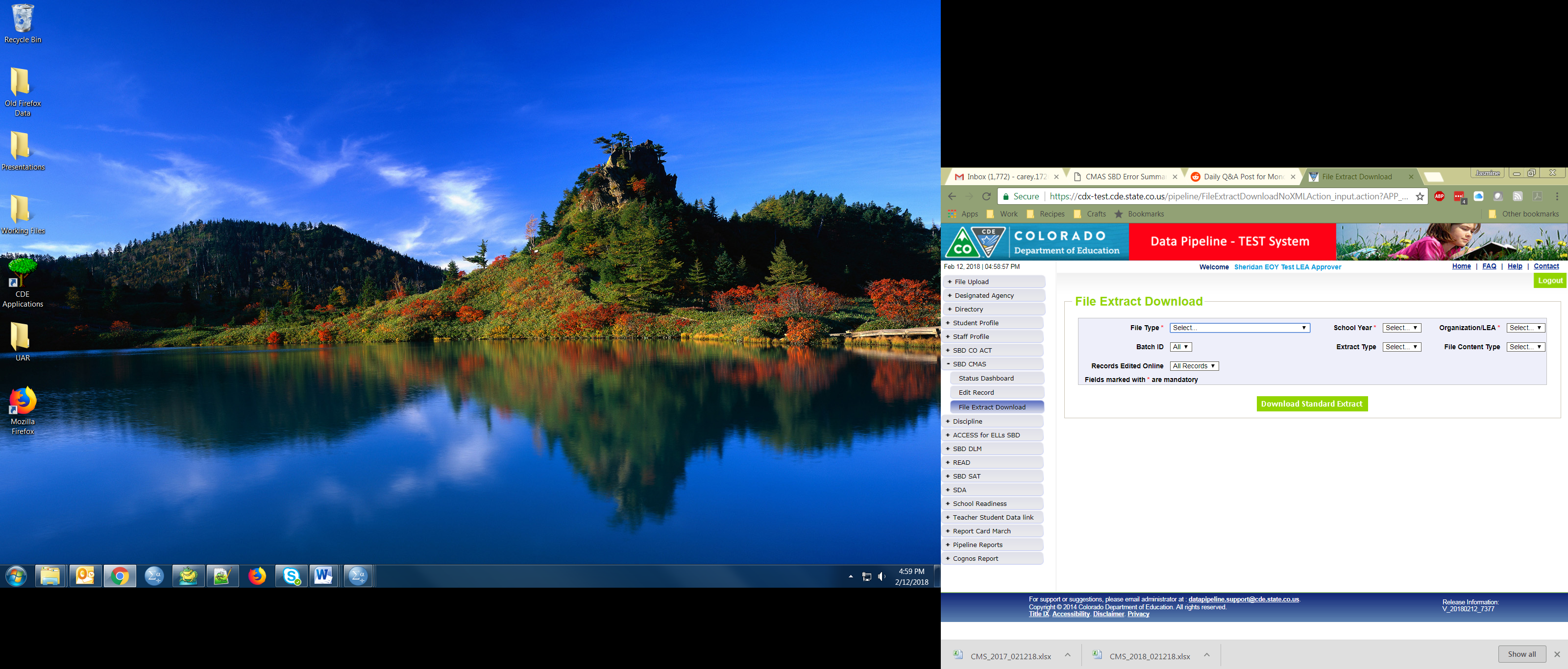 Step 4: Upload Vendor SBD Data Extract
Upload prior to editing the file
Allows access to COGNOS reports
Error Summary
Error Detail
The number of errors found can help guide data clean up and give a sense of how much work needs to be done on the file
Activates the Edit Records screen
Select File Upload -> Data File Upload
Choose file and submit
Emails:
Submission Notification
File Upload Summary
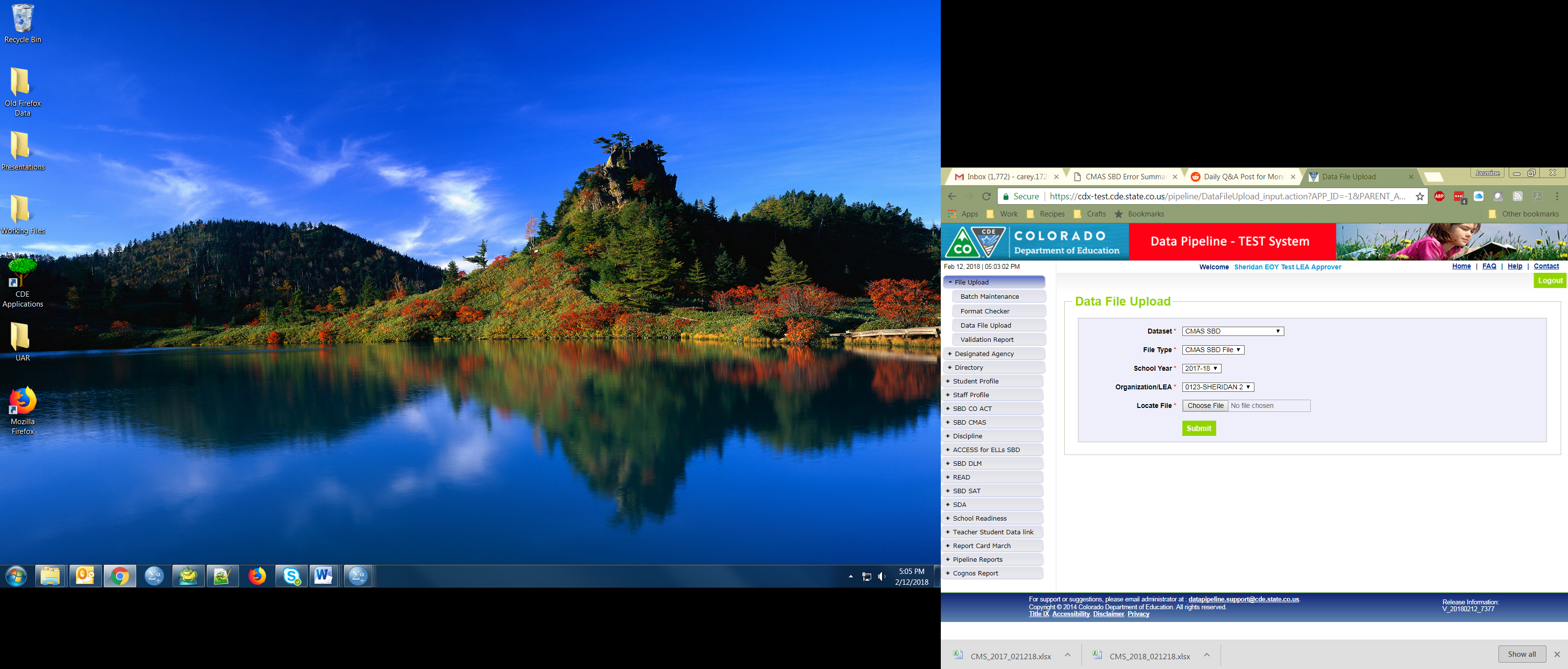 Step 5: Review Errors and Warnings
The number of errors and warnings are available in three places
Validation Report
Pipeline Report
COGNOS Error Summary Report
Identifying specific records with errors can be done in three places
COGNOS Error Detail Report
Download as an excel file to review
Pipeline Report – View Details
Same layout as the Error Detail Report
Edit Records Page
Choose records with errors and warnings
Fields with errors will be red, warnings will be yellow
Step 6: Correct Data Errors
Correcting errors using the Vendor SBD Extract File
Open the vendor file in your chosen program
Update data in records with errors
Start with SASID errors
SAT/PSAT Missing SASID report
Use the Data File Layout and Field Definitions and Business Rules document to figure out how to correct the data
Business rules will explain errors, for example “Date First Enrolled US cannot be blank”
Upload the file periodically to check your progress
Once you are down to just a few errors it may be faster to use the Edit Records screen
Step 6: Correct Data Errors
Correcting errors using the Edit Records page
On the Edit Records page select the appropriate drop downs





Check the box next to record you would like to edit
Correct the data in the fields highlighted in red
Click Save to save the edits
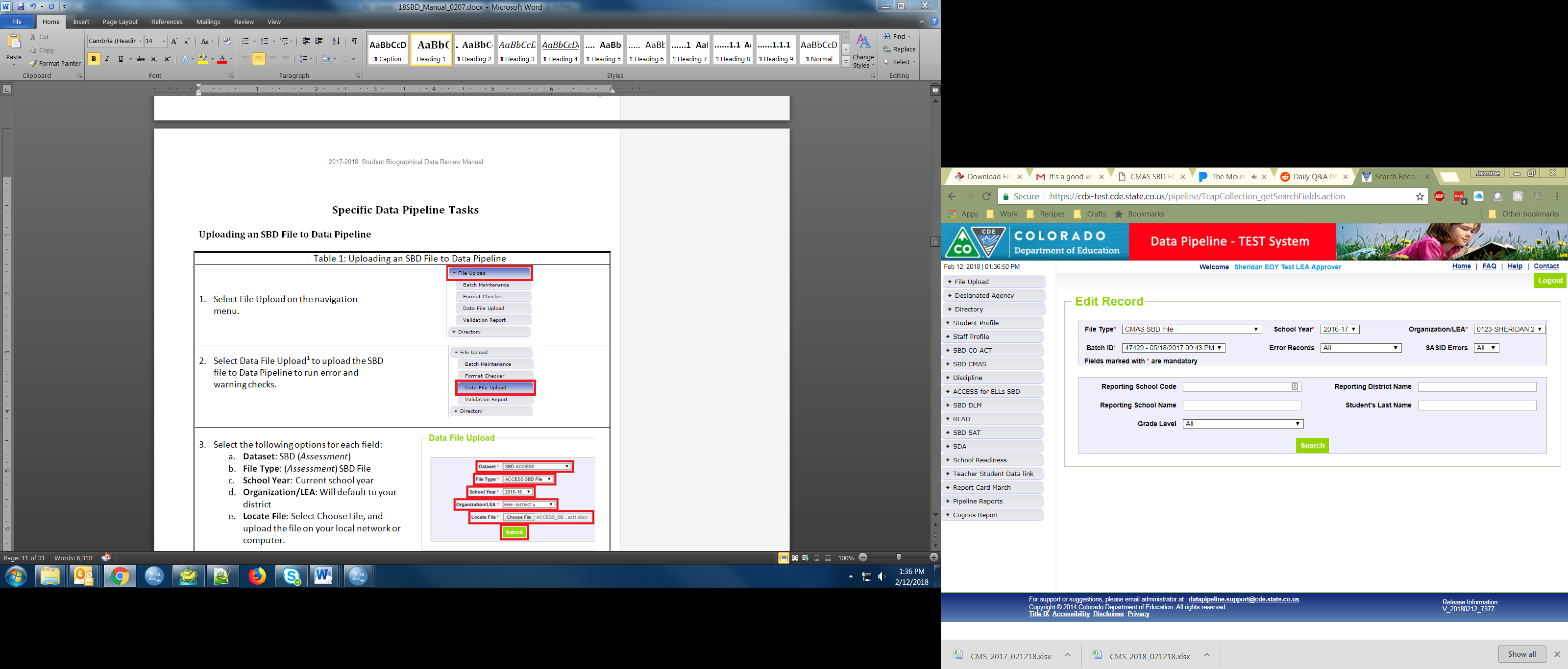 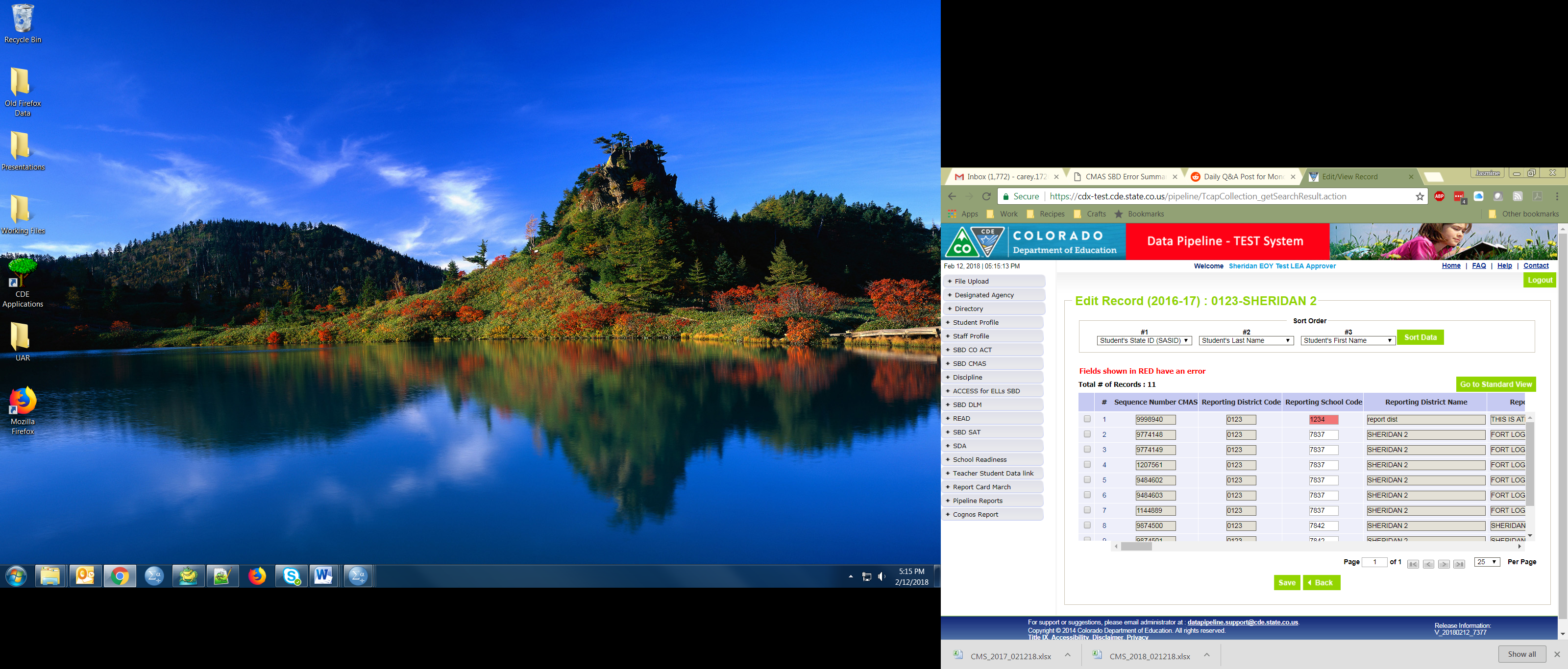 Step 7: Data Validation
Data Pipeline can only check for certain types of errors
It cannot check that your demographic data is accurate (i.e. a student is actually Hispanic or not)
It cannot validate that students have the correct invalidation
The Data File Layout will have instructions for how to select the appropriate invalidation
Do not change/make up data just to clear errors!
If you have a lot of missing data, check a different extract 
Maybe the interchange data or vendor data is better
Making up data can cause issues with reporting and accountability
If you have an error that cannot be cleared, but the data is correct contact SBD Support
Warnings
Warnings are used to inform users of situations that may indicate errors but not necessarily (more than 10% Native American)
Warnings do not prevent data submission
Step 7: Data Validation
Download the COGNOS SBD Summary Report
Compare your district summary numbers to last year’s final data
Large changes in the number of students in a category could indicate a coding error or incorrect data submitted to the Interchange or vendor system
Review Invalidations
Check for students who were invalidated who may have scores
Check that Parent Excuses are correctly applied
CMAS has a calculated invalidation code to combine all the different fields that go in to determining the invalidation
College Board assessments have invalidations bubbled by the schools so it is important to double check that they have been correctly applied
DLM - Some districts have chosen not to apply Parent Excuses in the vendor system, make sure you review with your DAC if you are expecting to add these during SBD
Step 8: Submit SBD Data
Download your final SBD extract for your records
This is especially important if you use the Edit Records page
Select Status Dashboard under the appropriate assessment collection
Review the data on the Status Dashboard to make sure you are ready to submit
Validation Errors and RITS Errors must be zero unless SBD Support has ignored errors
If errors are ignored you must submit without making any additional changes or uploading a new file or it will reset the ignore errors status
Click Submit to CDE and Yes in the pop-up window
If you need to make additional changes after submission SBD Support can unlock your data
Moving Students
All SBD collections allow a district to move students between schools within their district
Moving between districts is collection specific
CMAS – submit a Failsafe document to CDE through Syncplicity
CO PSAT/SAT - Do Not send a Failsafe
The SBD layout will include the Pre-ID and Testing District and School
If these do not match, the Responsible District and School will be blank and should be filled in
Both districts will see the student records and have a chance to review the data and agree on the appropriate Responsible District and School (CDE will monitor students submitted with conflicting Responsible Districts and will contact the data respondents)
DLM – Do Not send a Failsafe
The SBD layout includes the AYP School (responsible) and the Attendance School (testing)
AYP school is updateable
If you are moving a student out of your district, contact the receiving district to make sure that they are aware of the student and agree to the move (CDE will also verify moves against RITS and Interchange data)
COGNOS Reports
These reports are useful for data clean up and error resolution
Troubleshooting
See the SBD Manual page 22 for common issues and trouble shooting techniques
Users generally have issues at three different points in the SBD process
Logging in to Data Pipeline
Generally these issues must be resolved by the district LAM
CDE cannot change or grant user permissions
Uploading a Data file
This is usually an issue with the file format, see the manual for common issues and how to identify them
Clearing Errors
Usually the Data File Layout and Definitions and Business Rules documents are enough to identify why an error is occurring
If you think an error is triggering incorrectly, contact SBD Support
Additional Resources
Assessment Unit Homepage
https://www.cde.state.co.us/assessment
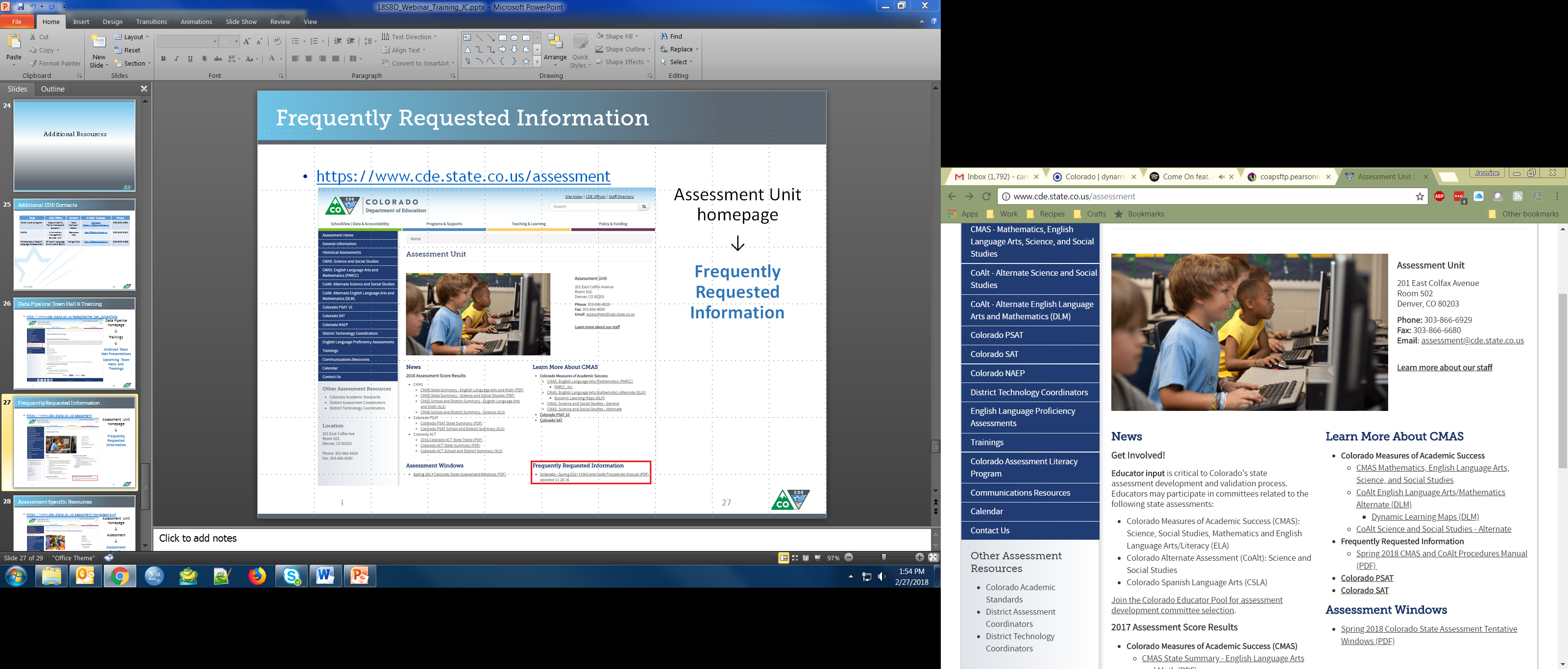 Invalidation Instructions
Instructions for applying invalidations during SBD are in the File Layout and Definitions documents
There are also instructions for applying invalidations in the assessment materials with details on the appropriate uses of each code
ACCESS for ELLs – Goldenrod Sheet
http://www.cde.state.co.us/assessment/accessgoldenrodsheet 
CMAS Procedures Manual page 202
http://www.cde.state.co.us/assessment/2018cmascoaltproceduresmanual011118 
CO SAT/PSAT – School Day Supervisor Manual page 52
https://collegereadiness.collegeboard.org/pdf/colorado-sat-sd-supervisor-manual.pdf 
DLM – DLM Special Circumstance Codes
http://www.cde.state.co.us/assessment/newassess-coaltelam (under CoAlt: Manuals)
Thank you for joining us!
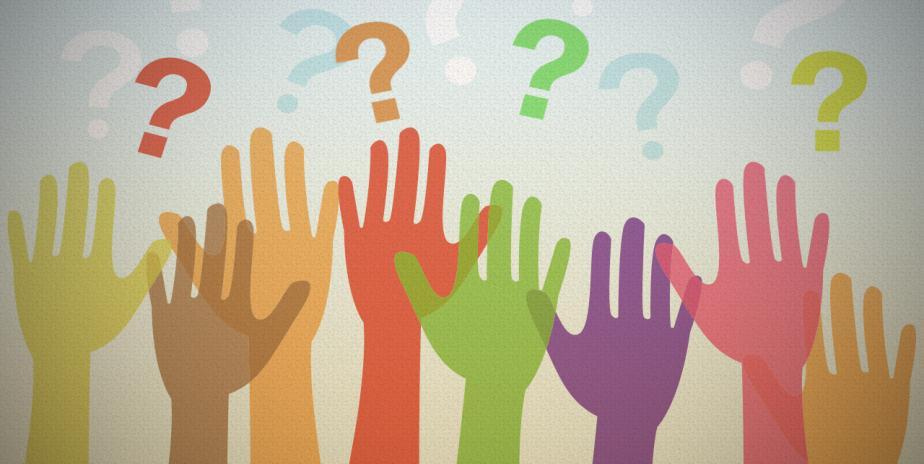 Questions?
If you have questions before the SBD Window opens please contact: 
Pam Amato (amato_p@cde.state.co.us , 303-866-6281 or
Jasmine Carey (carey_j@cde.state.co.us, 303-866-6634

During the window please use the SBD Support contact:
sbdsupport@cde.state.co.us, 720-696-0185